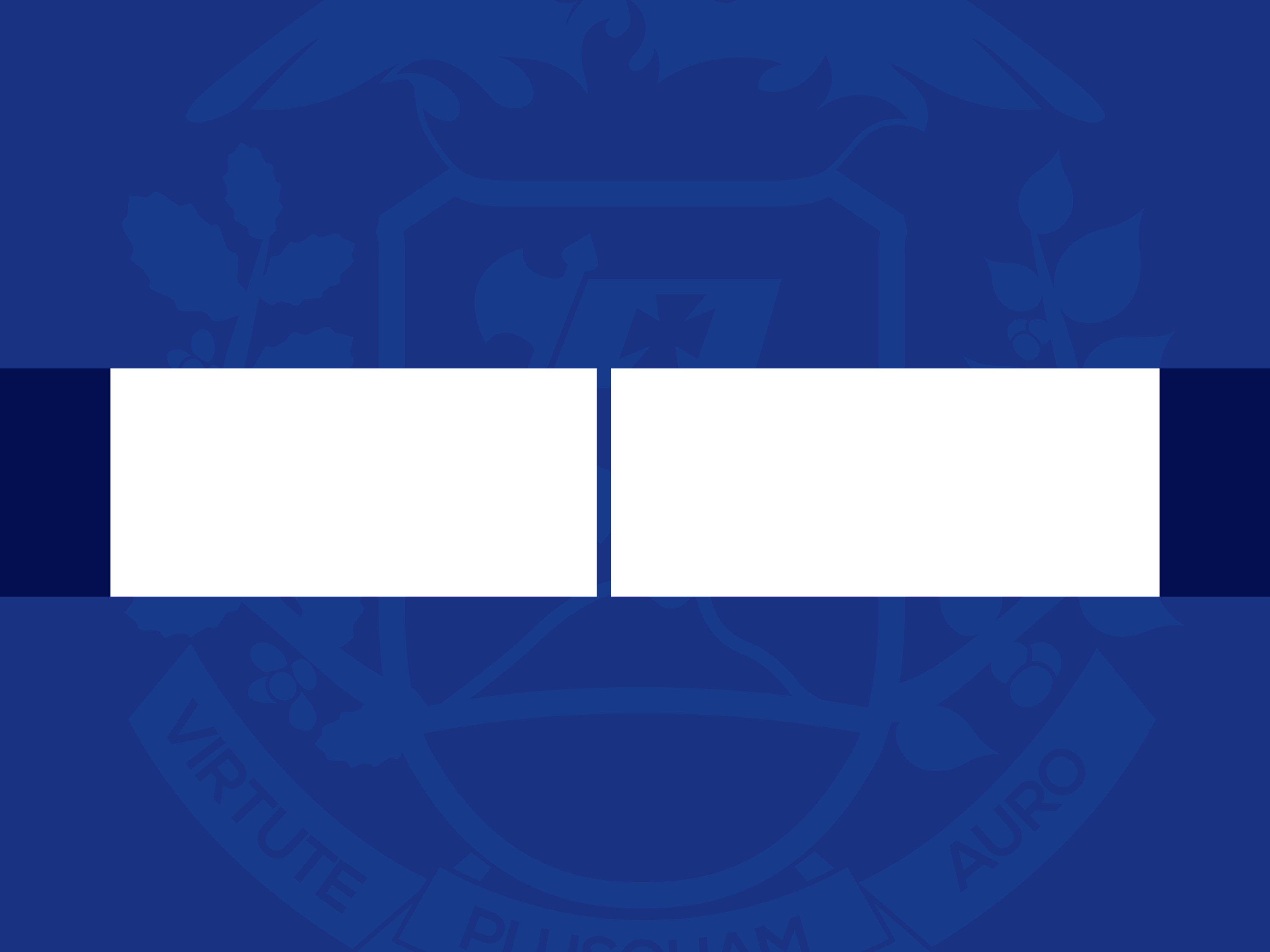 PIB TRIMESTRAL DE MATO GROSSO
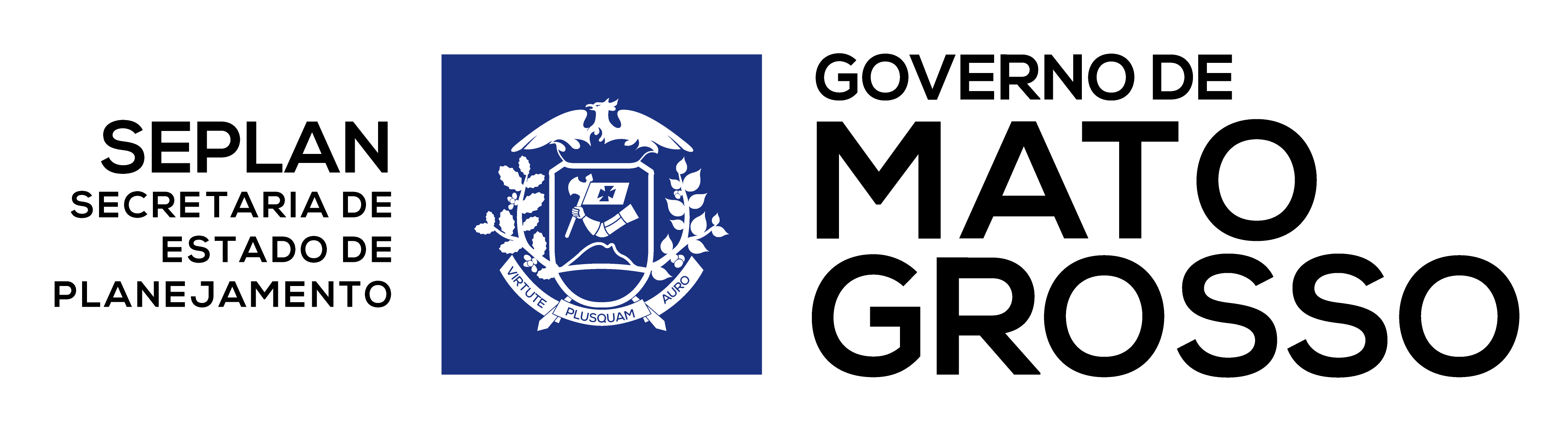 3º TRIMESTRE DO ANO DE 2017
[Speaker Notes: Este modelo de apresentação Powerpoint em formato 4:3 faz parte da identidade visual do Governo de Mato Grosso.

Existe disponível nos formatos 4:3 (convencional) e 16:9 (widescreen)

As imagens de fundo não deverão ser alteradas, e nas anotações as especificações de uso.
Caso tenham alguma dúvida, favor entrar em contato com o GCOM – Gabinete de Comuncicação.

Na capa, temos de forma ilustrativa o título da apresentação, em fonte Calibri corpo 20, bold e centralizada. Caso não caiba em uma linha, quebrar para linha de baixo seguindo este mesmo padrão.

No subtítulo, em fonte Calibri corpo 16, regular e centralizada. O padrão das transições de slides não deve ser alterado.]
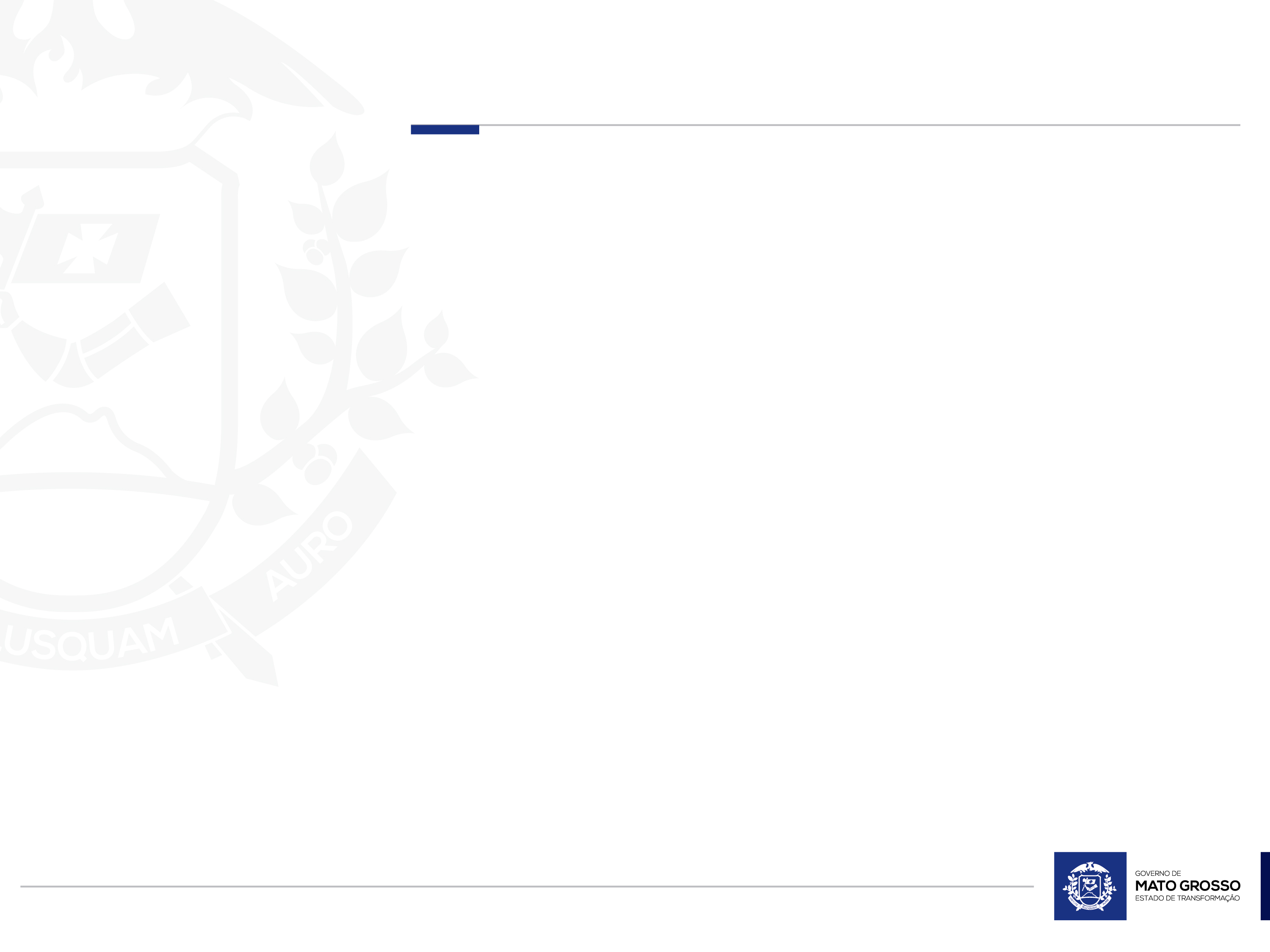 Apresentação
A Secretaria de Estado de Planejamento de Mato Grosso (SEPLAN/MT) em parceria com o Instituto Brasileiro de Geografia e Estatística (IBGE) calculam anualmente o Produto Interno Bruto (PIB) do estado de Mato Grosso.  Devido a metodologia do trabalho, os resultados são divulgados com uma defasagem de tempo de dois anos.   E com o objetivo de conhecer a dinâmica econômica com menor defasagem e periodicidade similar ao PIB trimestral do Brasil, a SEPLAN/MT começou em 2017 a estimar o PIB Trimestral de Mato Grosso.
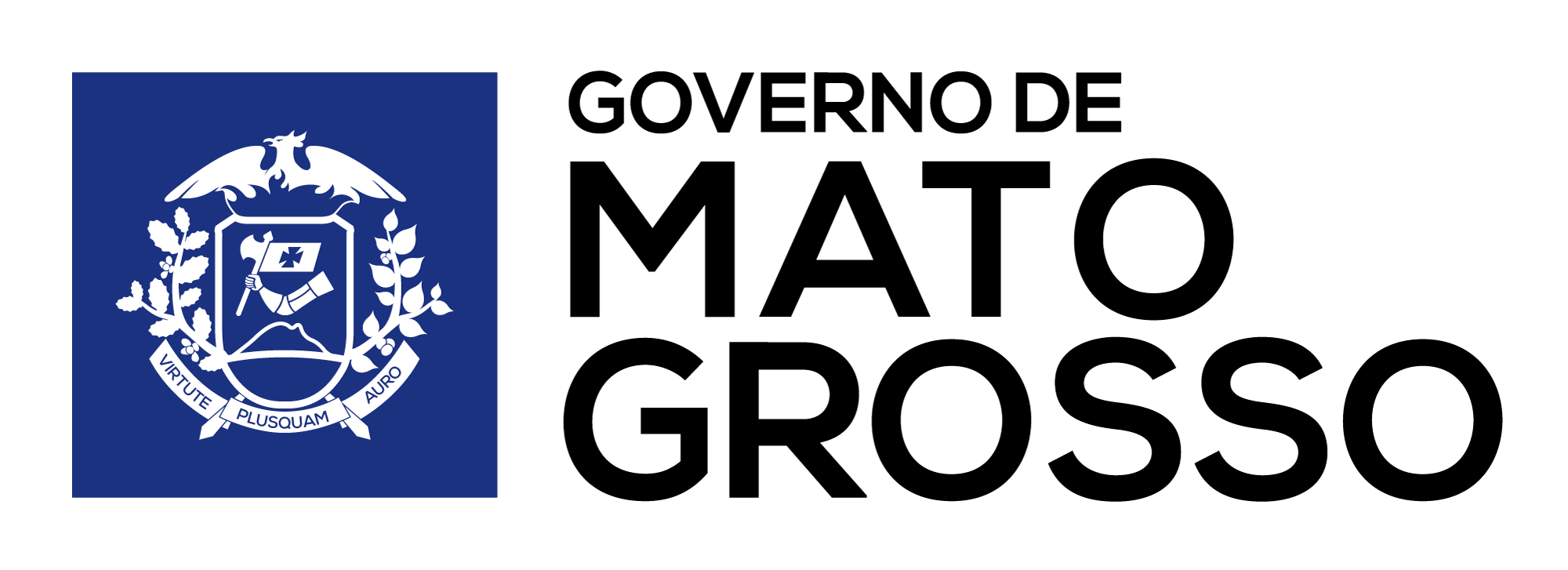 [Speaker Notes: Nos slides de conteúdo, devemos respeitar a área de limite de informação.

Tema do slide em fonte Calibri corpo 20, bold e alinhada à essquerda.

O subtítulo do slide em Calibri 14, regular e alinhada à direita.

O corpo de texto do conteúdo em Calibri 13, regular alinhada à esquerda e em preto.

Recomenda-se não inserir muita informação em cada slide, para que se tenha uma melhor apresentação e visualização das informações.

O texto aplicado é apenas ilustrativo. Substituir as informações.]
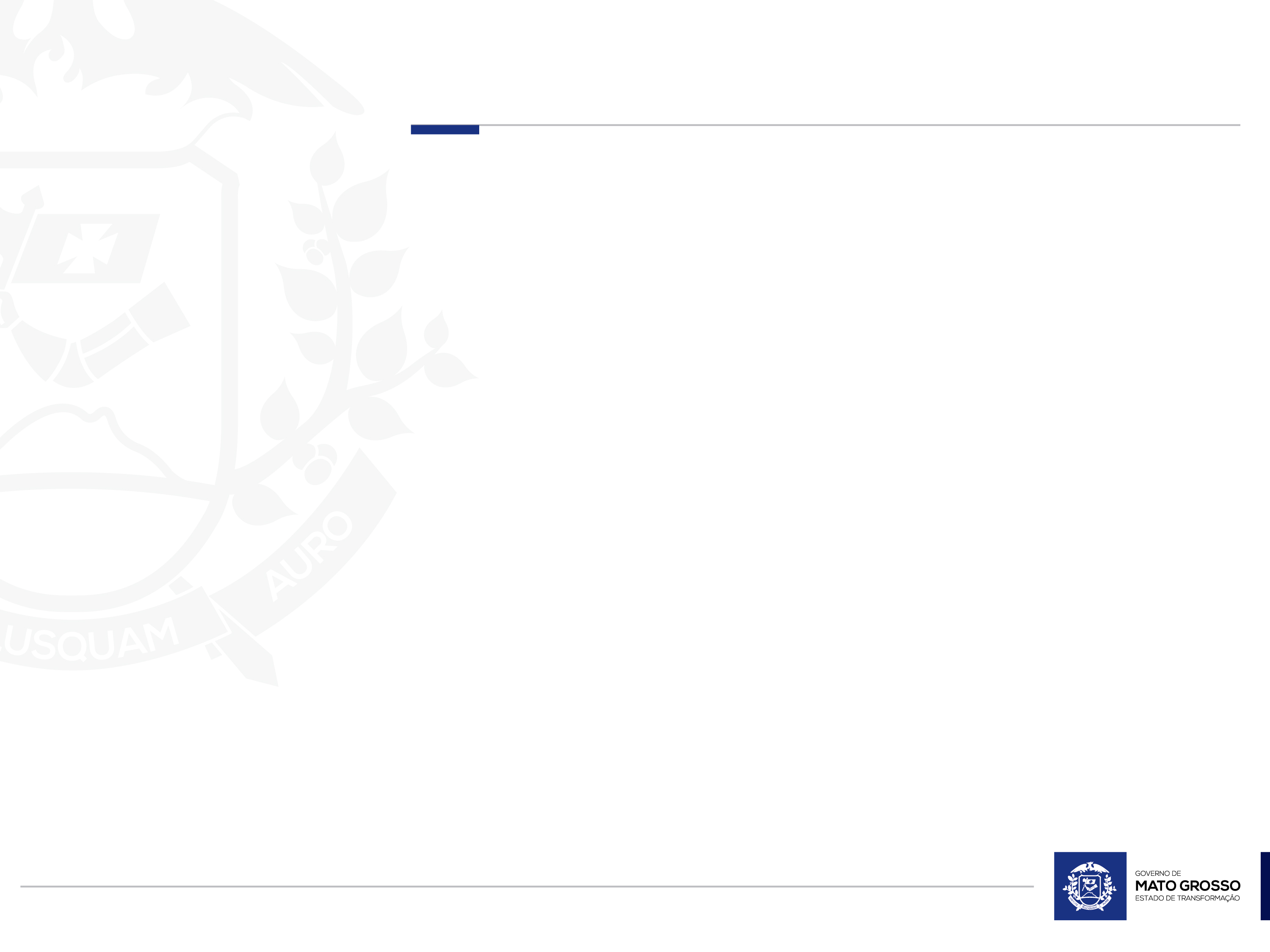 Apresentação
A estimativa trimestral do PIB obedece a dois princípios básicos: comparabilidade (Informações regionalizadas comparáveis entre si, no tempo e no espaço) e compatibilidade (integração com as Contas Nacionais e Regionais).  O sistema de cálculos produz resultados em termos de variações trimestrais, semestrais, acumulados ao período e anuais.

A União e 8 (oito) Estados fazem uso da metodologia do PIB Trimestral.  Ao instituir o PIB Trimestral, Mato Grosso agora faz parte desse grupo de Estados que apresentam resultados mais imediatos da evolução da estrutura produtiva.
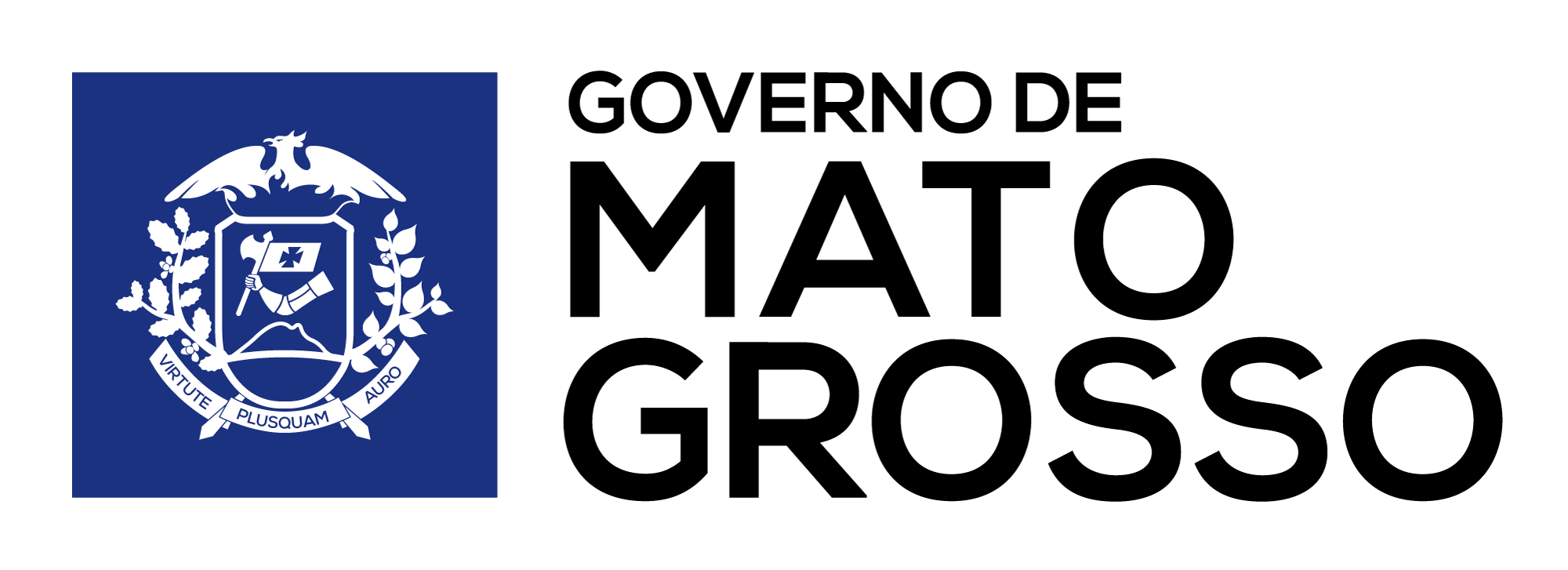 [Speaker Notes: Nos slides de conteúdo, devemos respeitar a área de limite de informação.

Tema do slide em fonte Calibri corpo 20, bold e alinhada à essquerda.

O subtítulo do slide em Calibri 14, regular e alinhada à direita.

O corpo de texto do conteúdo em Calibri 13, regular alinhada à esquerda e em preto.

Recomenda-se não inserir muita informação em cada slide, para que se tenha uma melhor apresentação e visualização das informações.

O texto aplicado é apenas ilustrativo. Substituir as informações.]
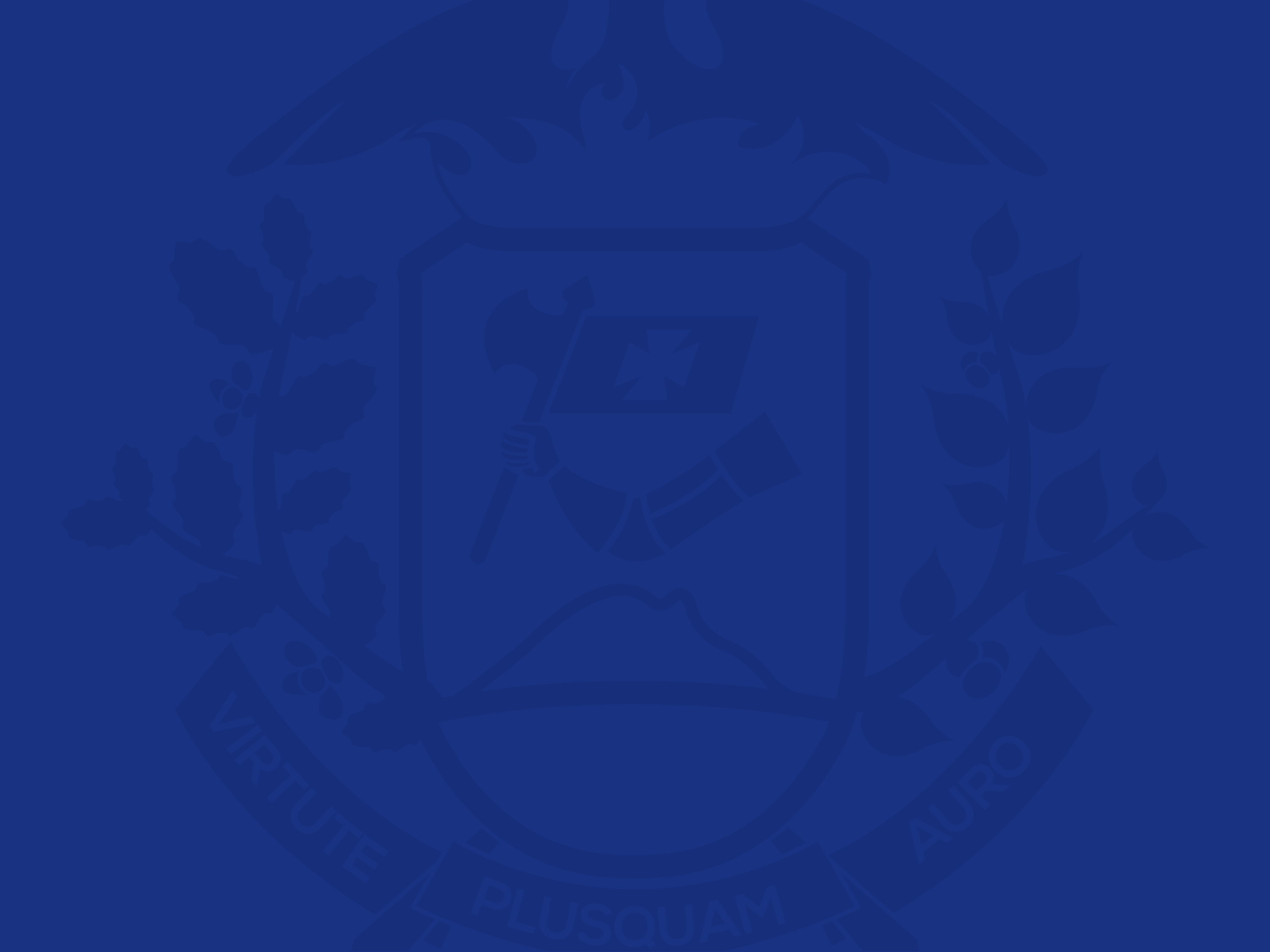 Resultados do 3º Trimestre de 2017
[Speaker Notes: Para divisórias em fundo azul da marca, com temas relevantes:

- Utilizar fonte Calibri 40 branca, bold e parágrafo centralizado.]
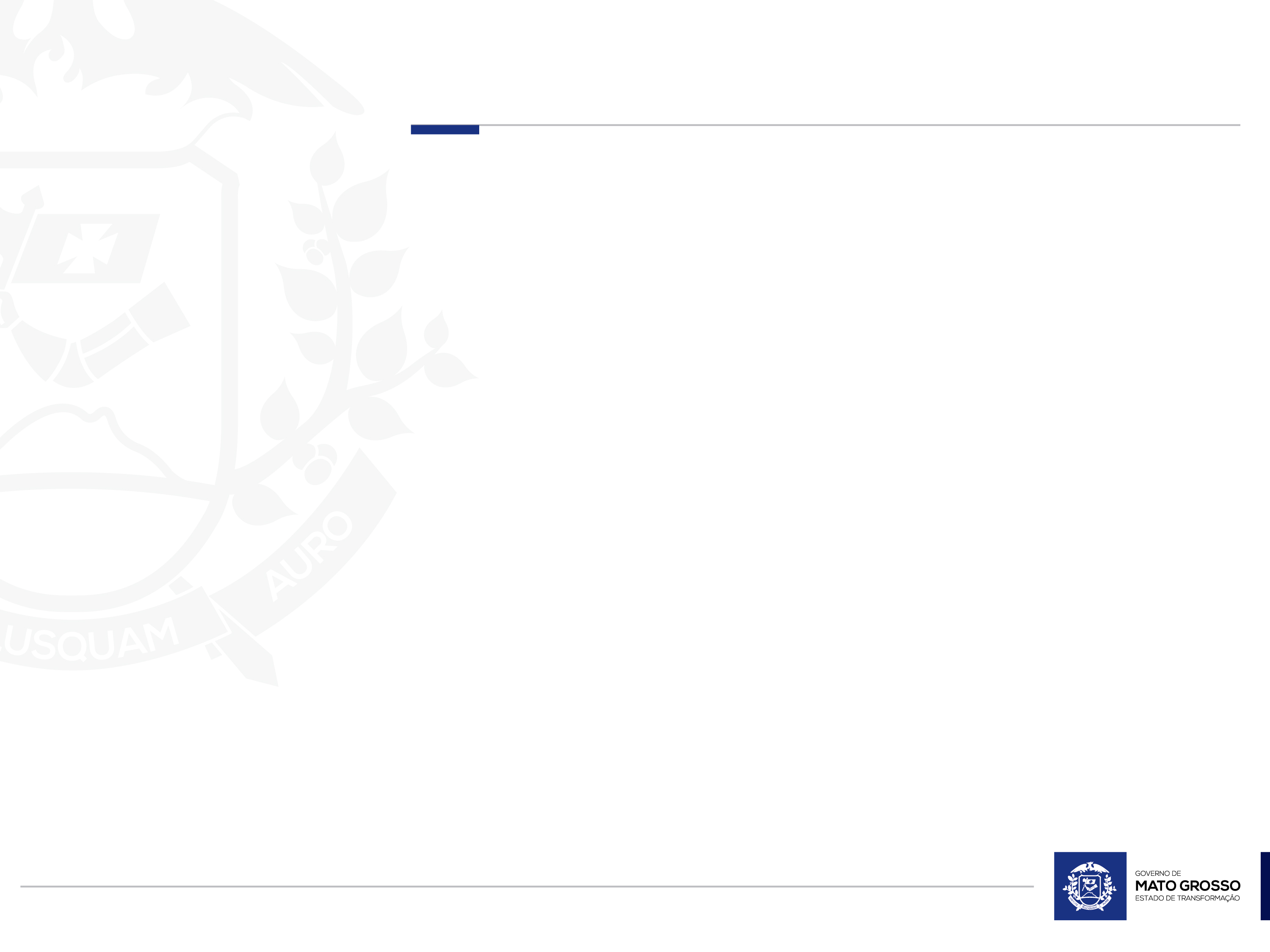 RESULTADOS
PIB 3º TRI 2017
Tabela 1 -  Taxas de crescimento do PIB – Mato Grosso e Brasil – 3º trimestre de 2017.
Fonte: SEPLAN MT e IBGE
Elaboração: SEPLAN MT / SI / Coord. De Estudos Socioeconômicos
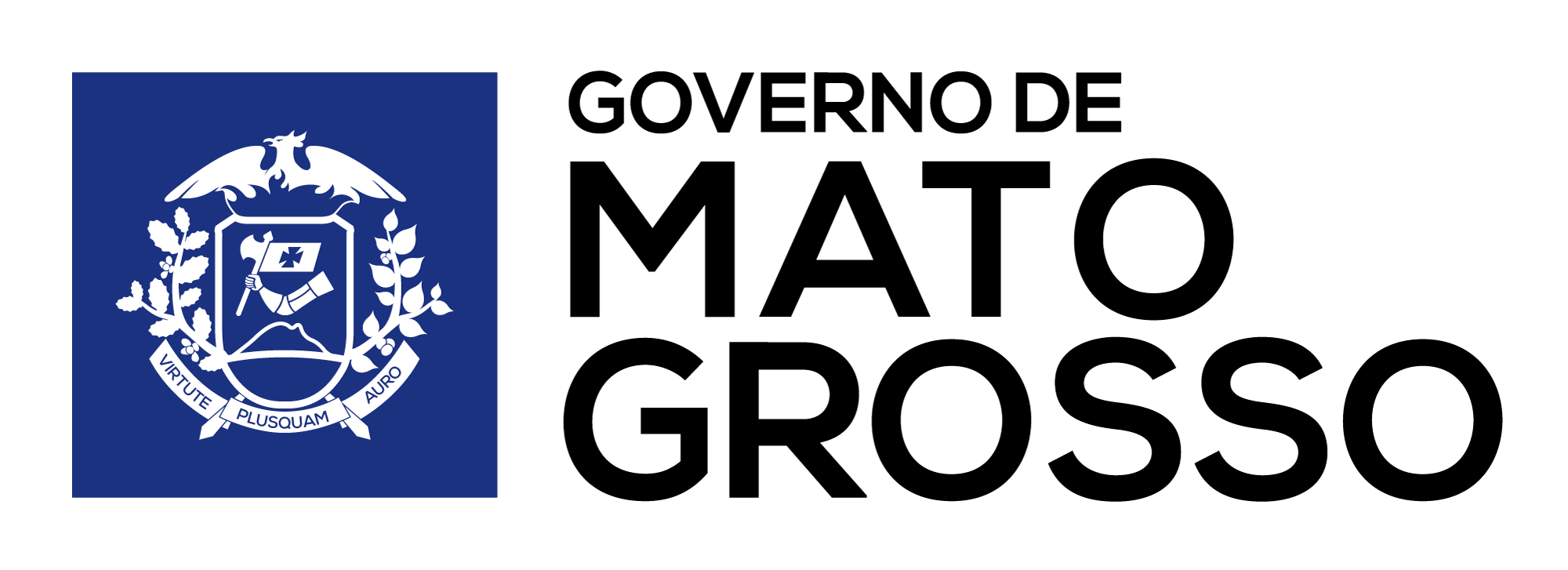 RESULTADOS POR ATIVIDADES
PIB 3º TRI 2017
Tabela 2 -  Taxas de crescimento do PIB de Mato Grosso por atividades – 3º trimestre de 2017.
Fonte: SEPLAN MT
Elaboração: SEPLAN MT / SI / Coord. De Estudos Socioeconômicos
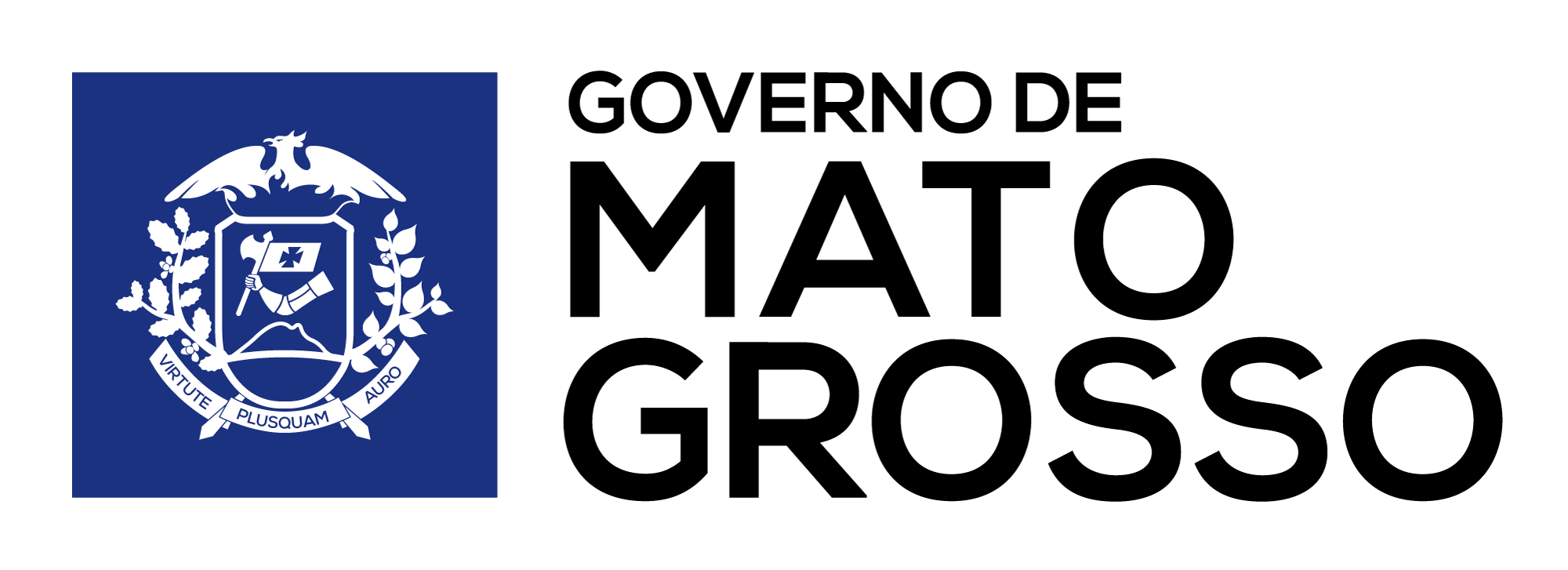 [Speaker Notes: Para adicionar imagens, respeitar os limites de informação.

Ao utilizar o template, favor deletar o box indicativo.]
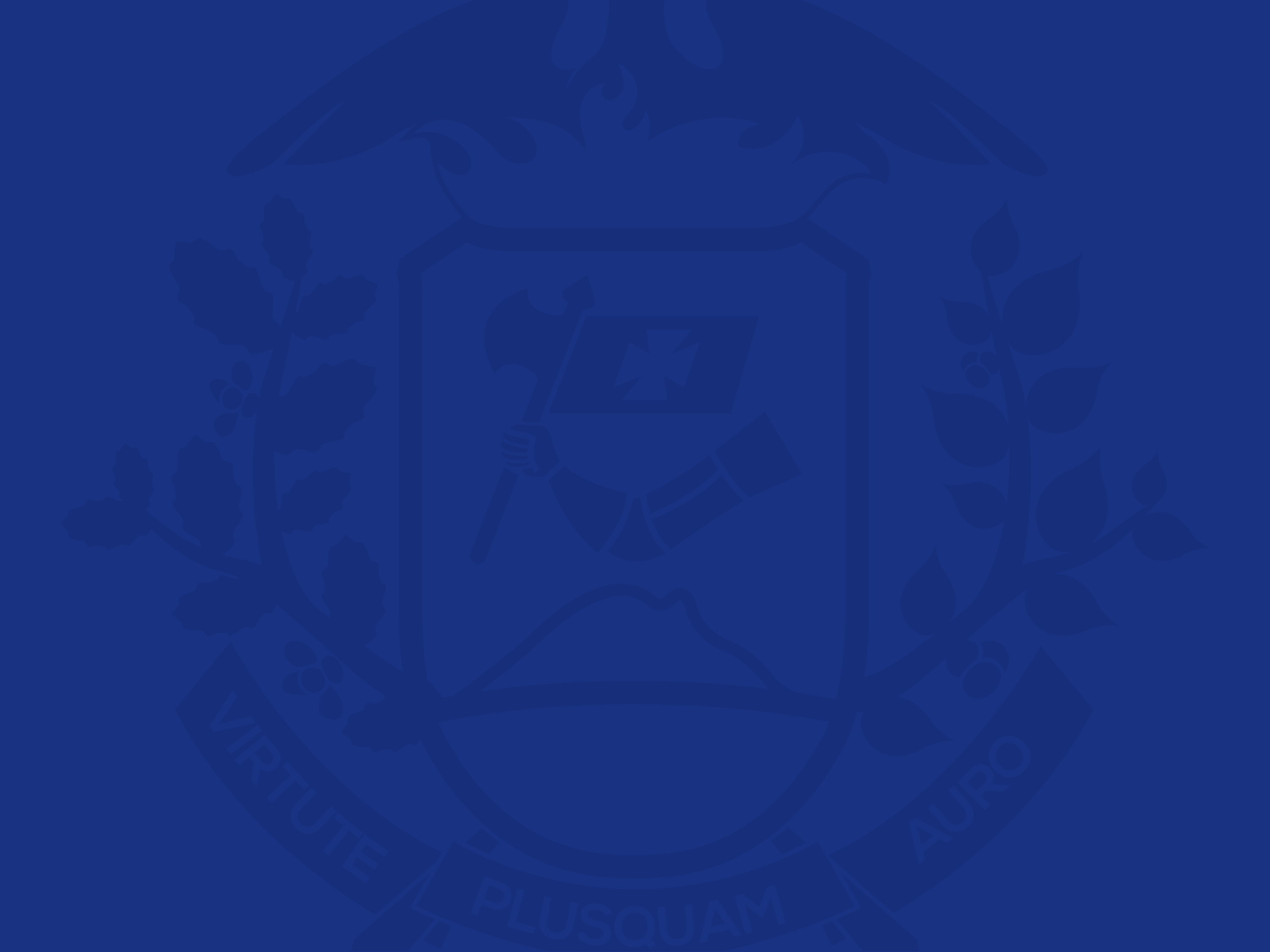 Desempenho do Brasil e das Unidades da Federação
[Speaker Notes: Para divisórias em fundo azul da marca, com temas relevantes:

- Utilizar fonte Calibri 40 branca, bold e parágrafo centralizado.]
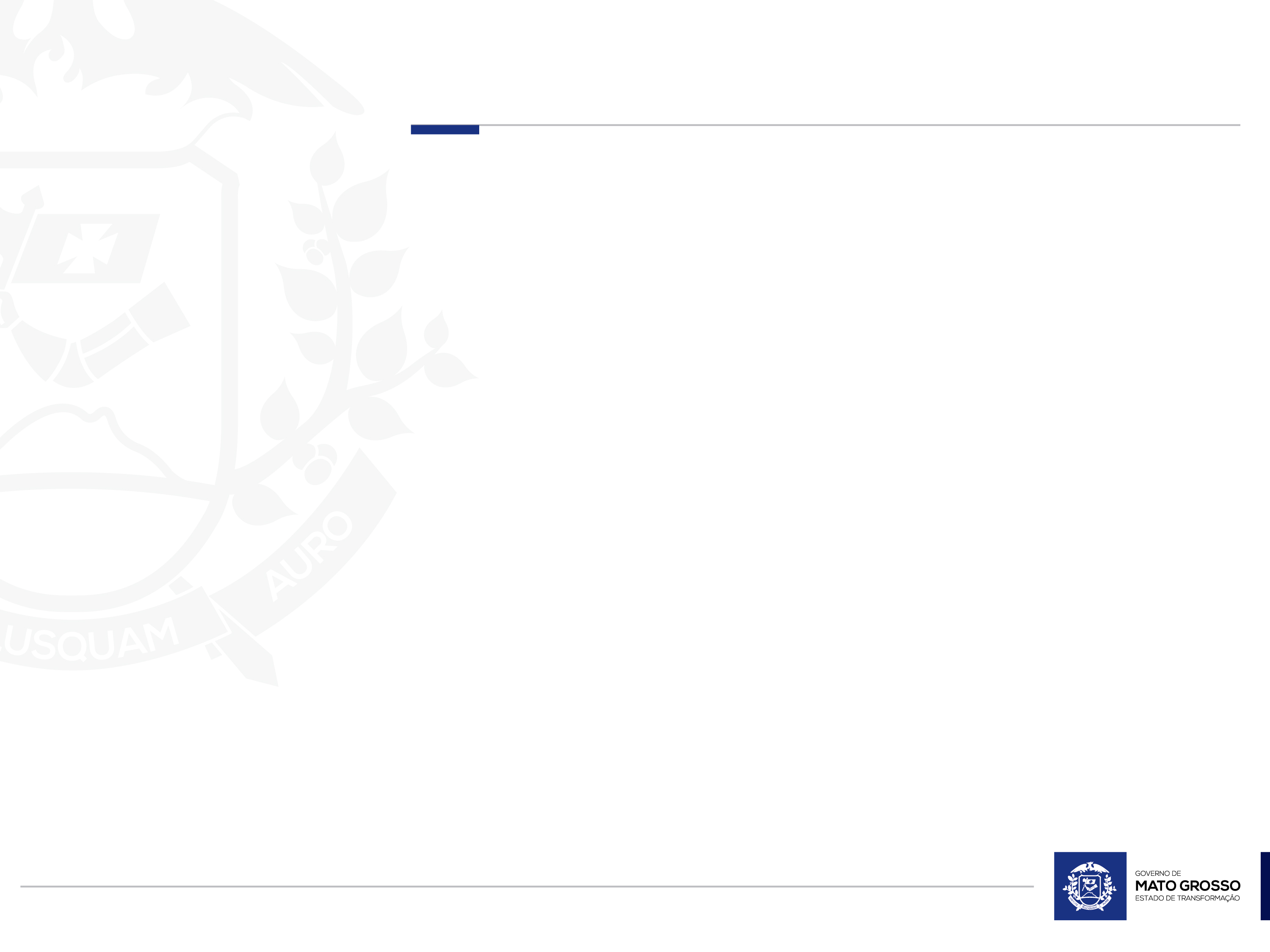 BRASIL E UNIDADES DA FEDERAÇÃO
PIB 3º TRI 2017
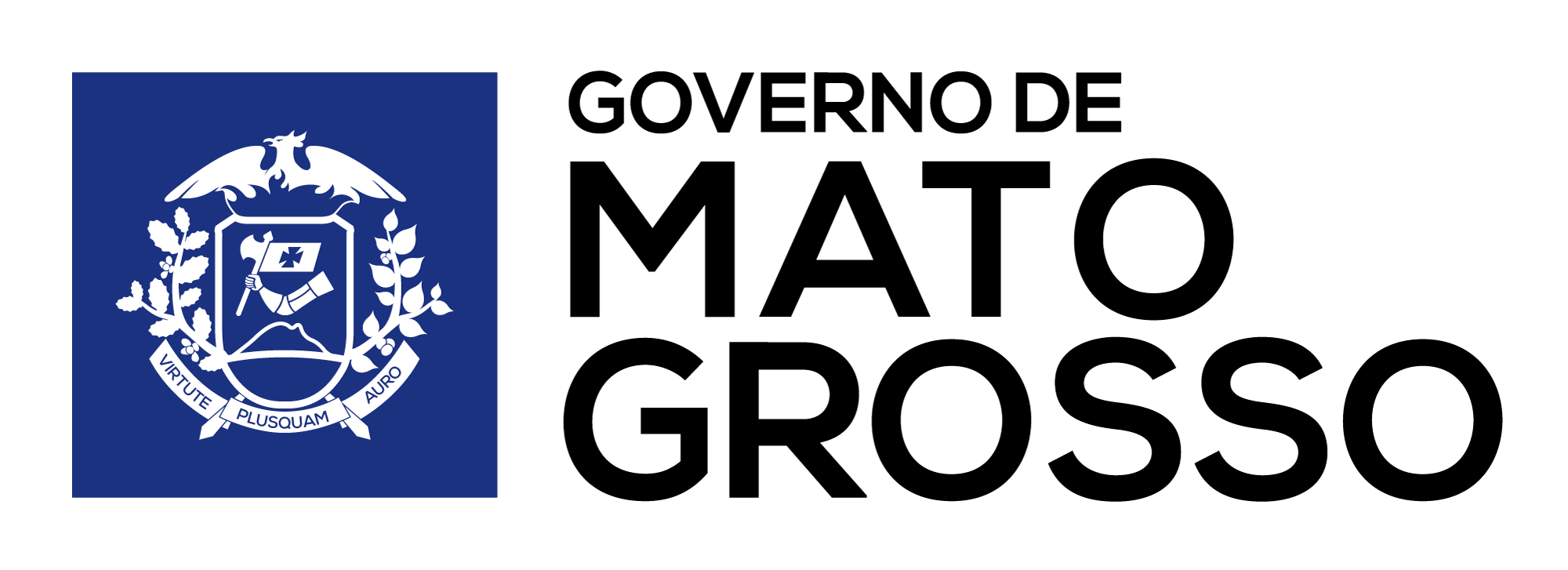 [Speaker Notes: Para adicionar imagens, respeitar os limites de informação.

Ao utilizar o template, favor deletar o box indicativo.]
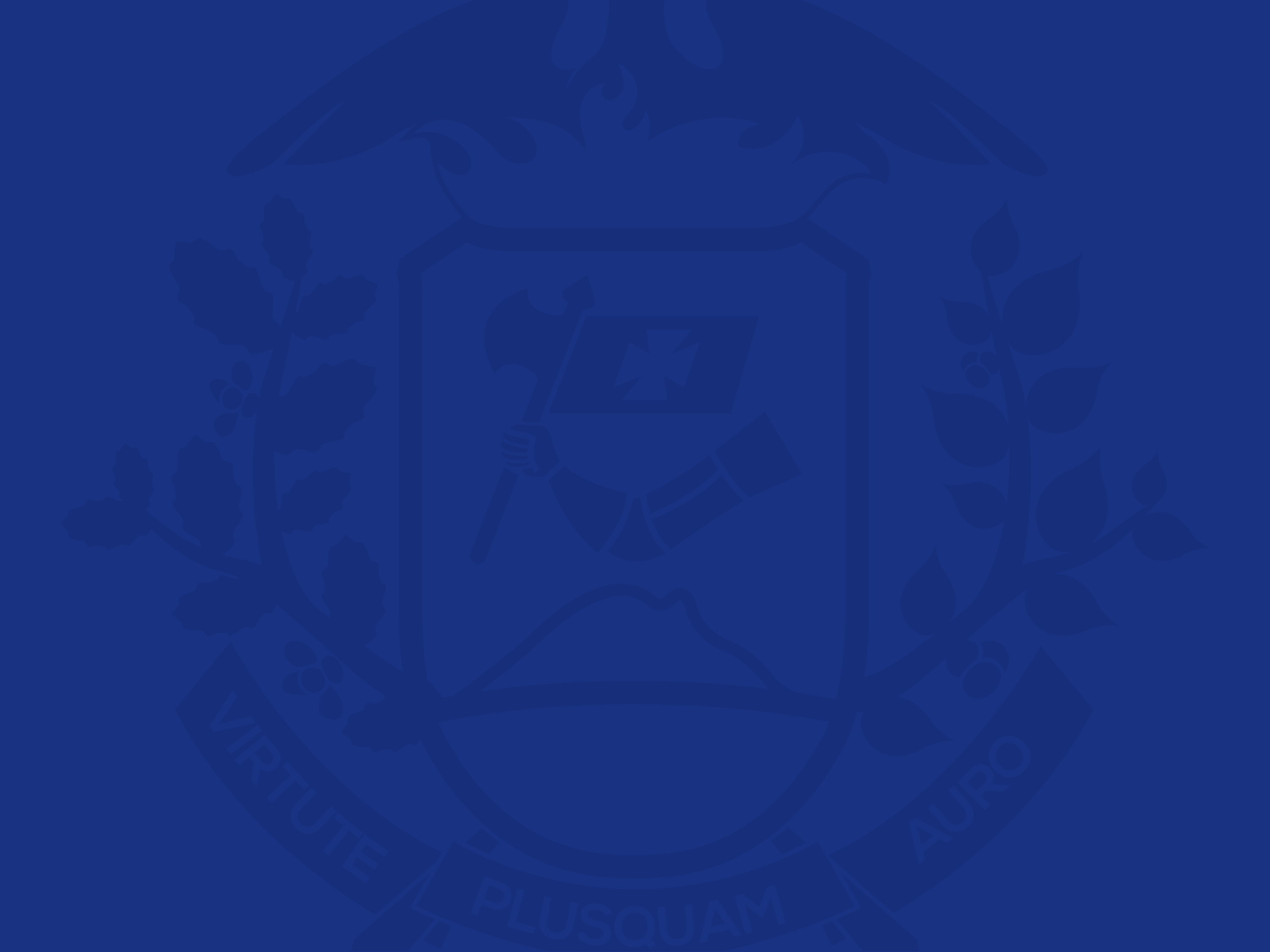 Evolução das taxas do PIB Trimestral
[Speaker Notes: Para divisórias em fundo azul da marca, com temas relevantes:

- Utilizar fonte Calibri 40 branca, bold e parágrafo centralizado.]
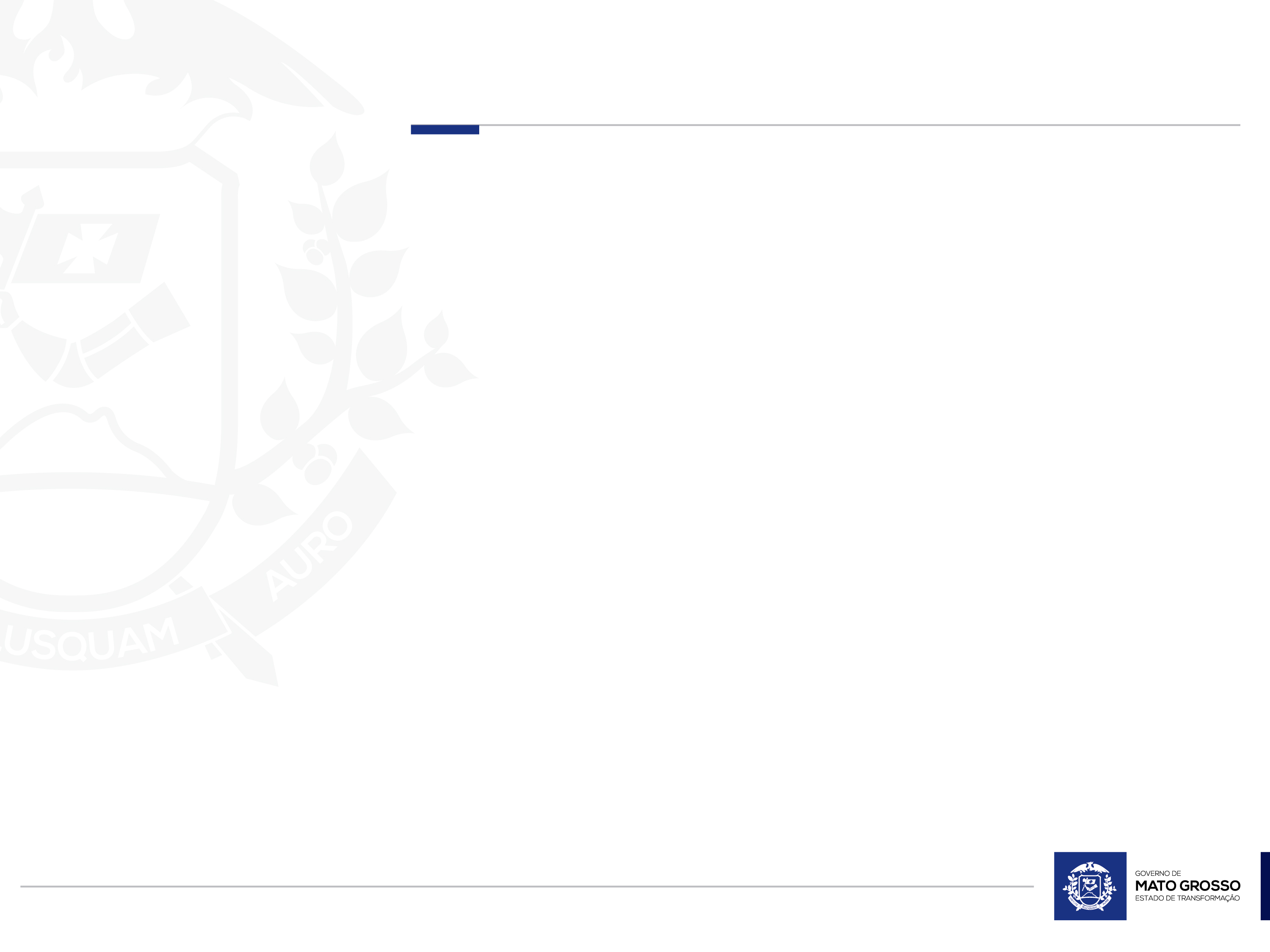 RESULTADOS
PIB 3º TRI 2017
Gráfico 1 -  Taxas do PIB Trimestral – Brasil e Mato Grosso – anos de 2016 e 2017 – comparação ao mesmo trimestre do ano anterior.
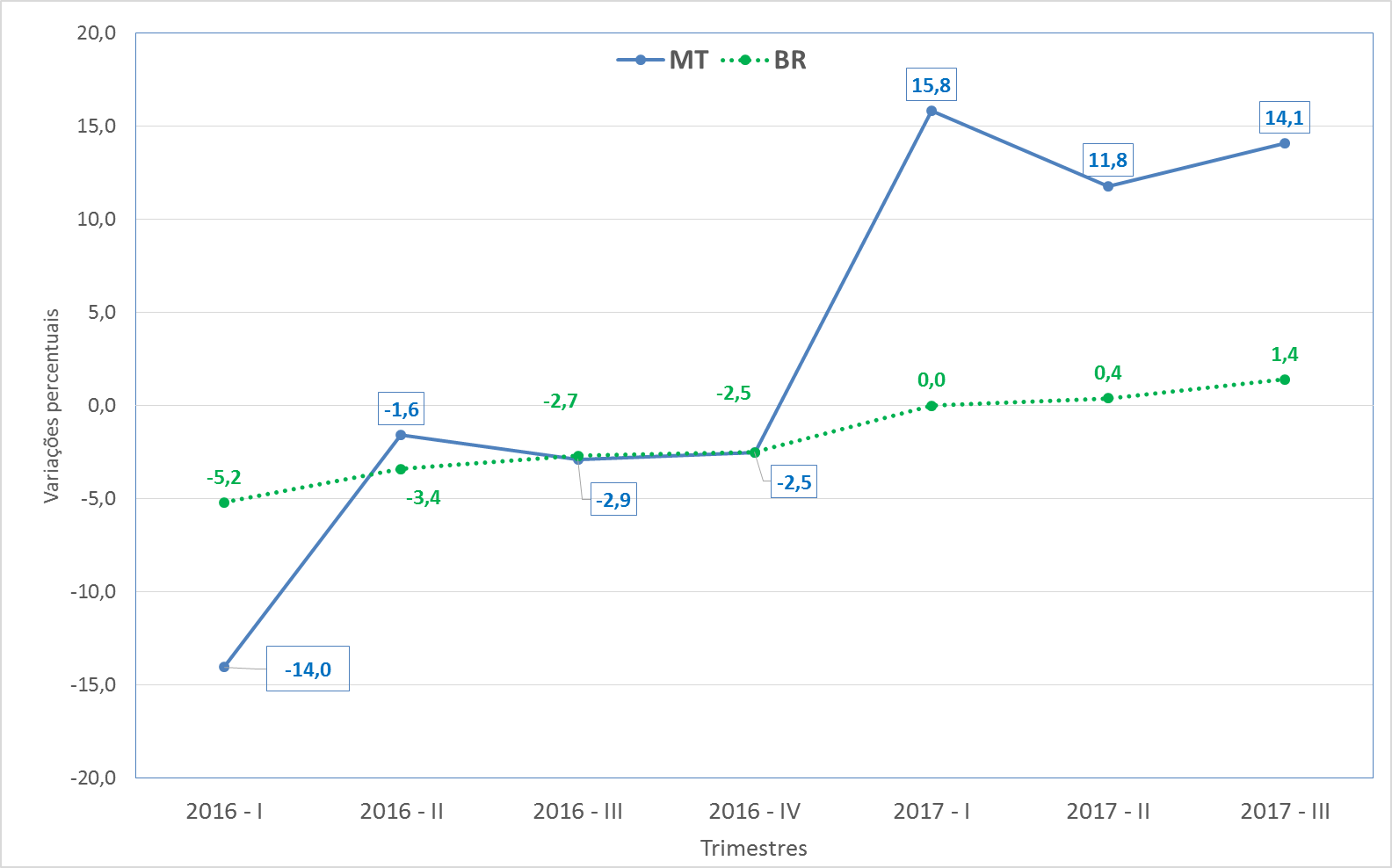 Fonte: SEPLAN MT e IBGE
Elaboração: SEPLAN MT / SI / Coord. De Estudos Socioeconômicos
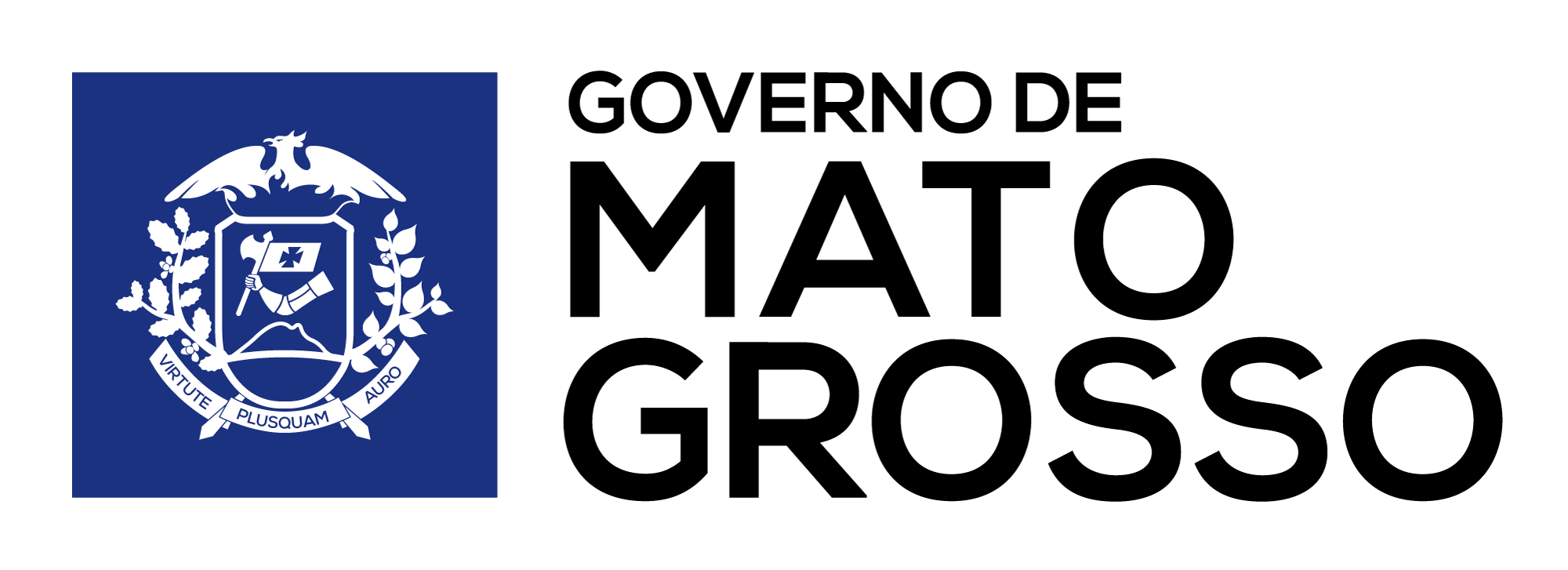 [Speaker Notes: Para adicionar imagens, respeitar os limites de informação.

Ao utilizar o template, favor deletar o box indicativo.]
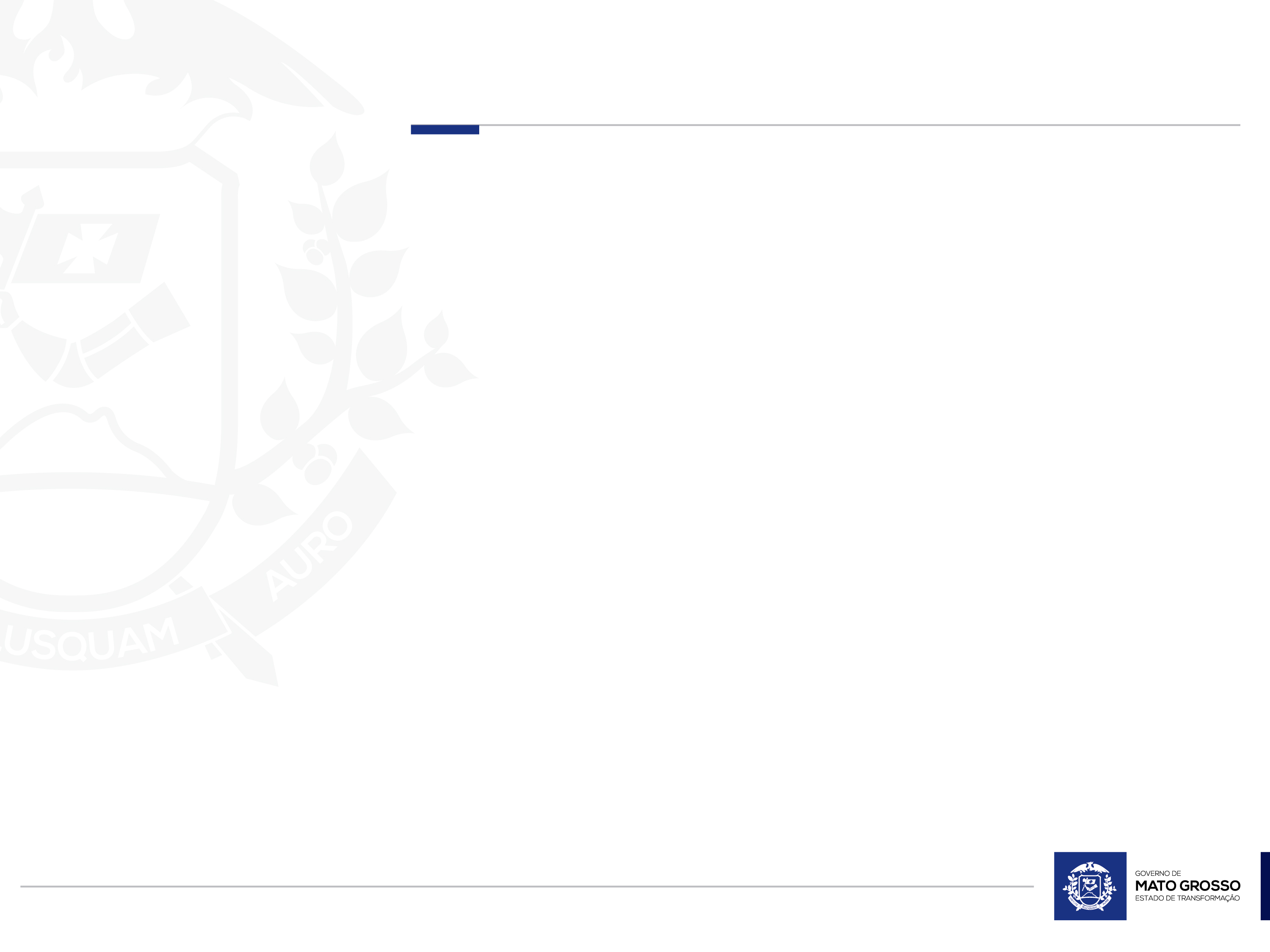 RESULTADOS
PIB 3º TRI 2017
Gráfico 2 -  Taxas do PIB Trimestral - Brasil e Mato Grosso - acumulada ao longo do ano – anos de 2016 e 2017.
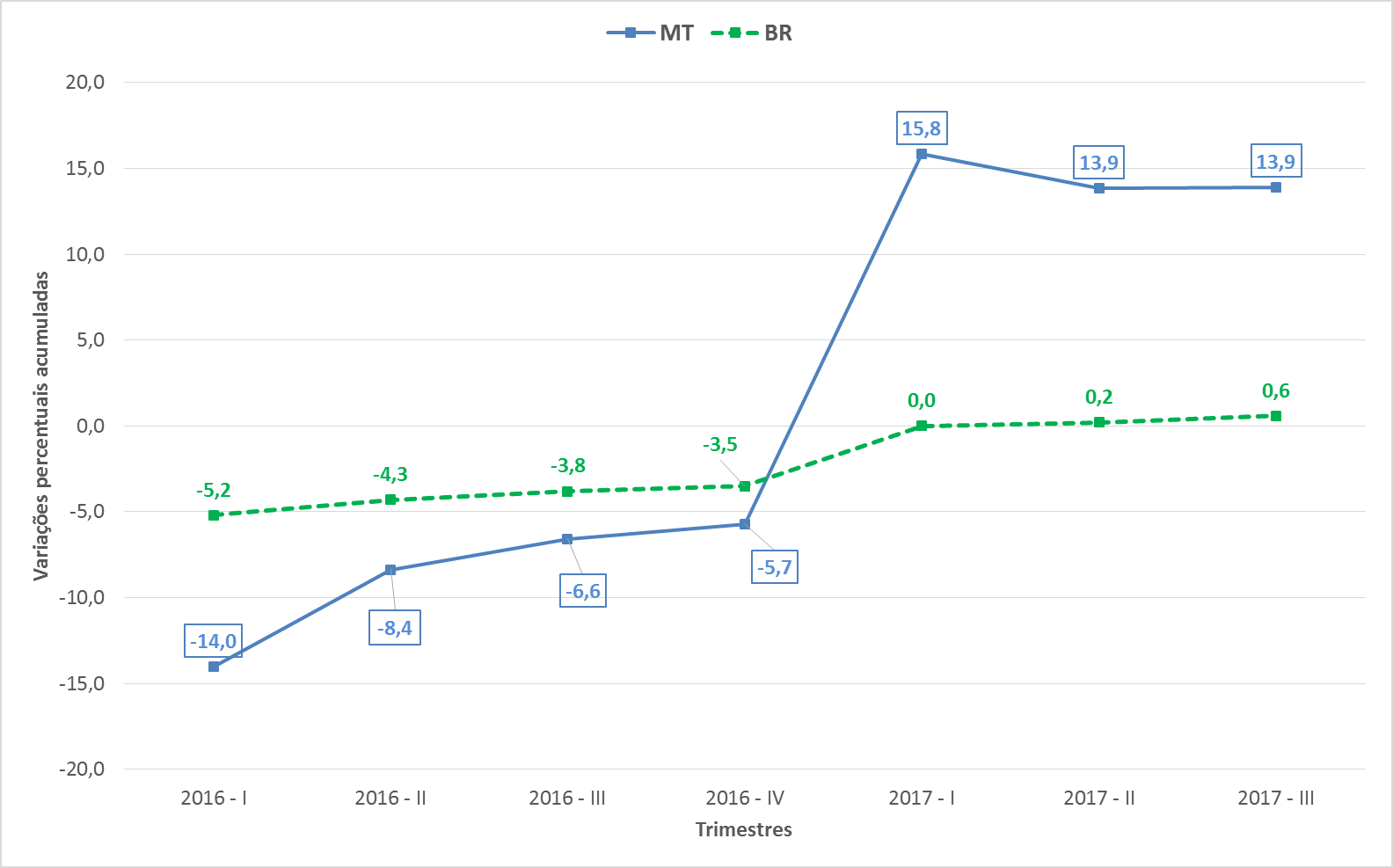 Fonte: SEPLAN MT e IBGE
Elaboração: SEPLAN MT / SI / Coord. De Estudos Socioeconômicos
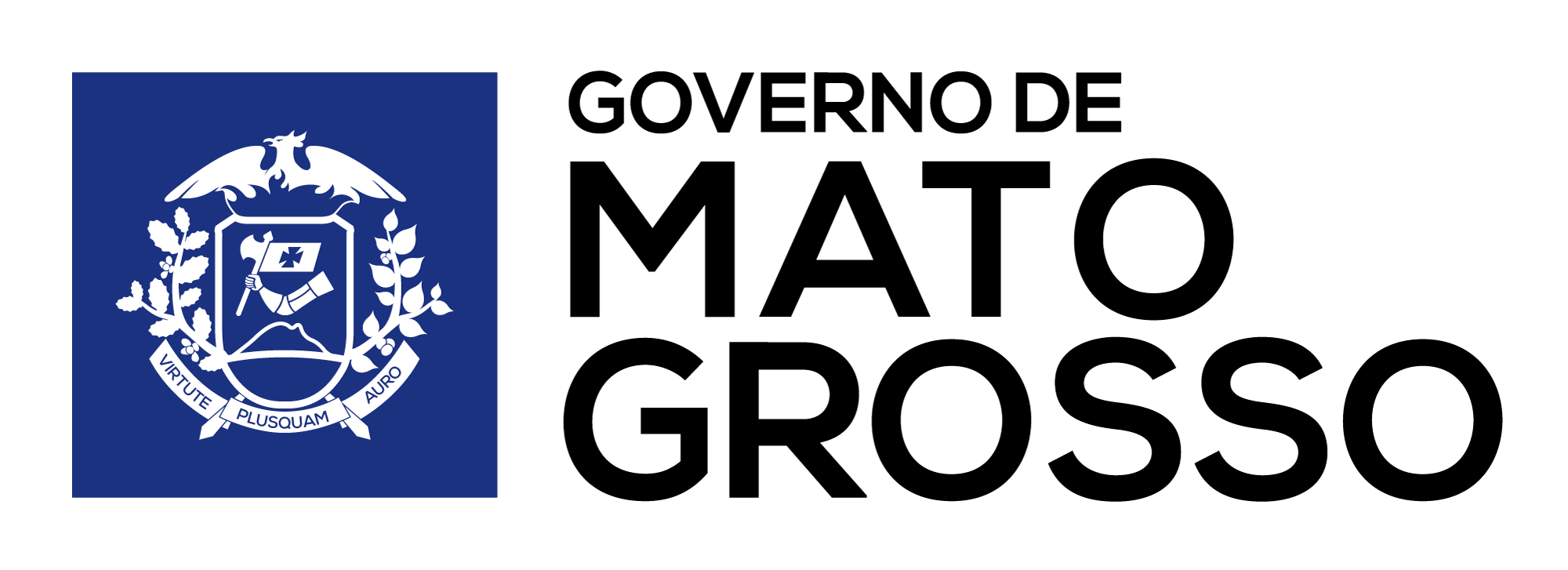 [Speaker Notes: Para adicionar imagens, respeitar os limites de informação.

Ao utilizar o template, favor deletar o box indicativo.]
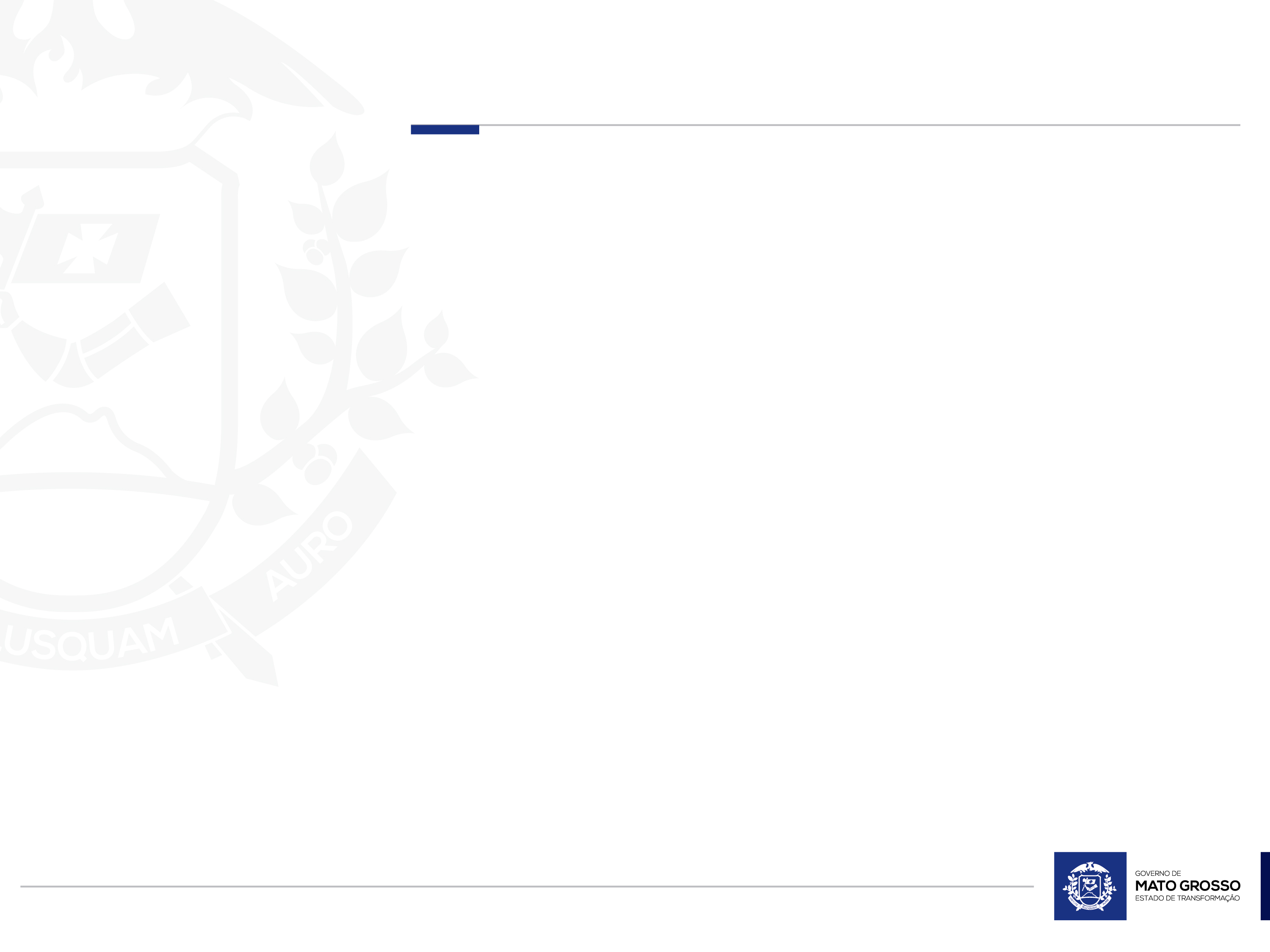 RESULTADOS POR ATIVIDADES
PIB 3º TRI 2017
Gráfico 3 -  Evolução das Atividades Econômicas de Mato Grosso – Trimestre/Trimestre do ano anterior - anos de 2016 e 2017.
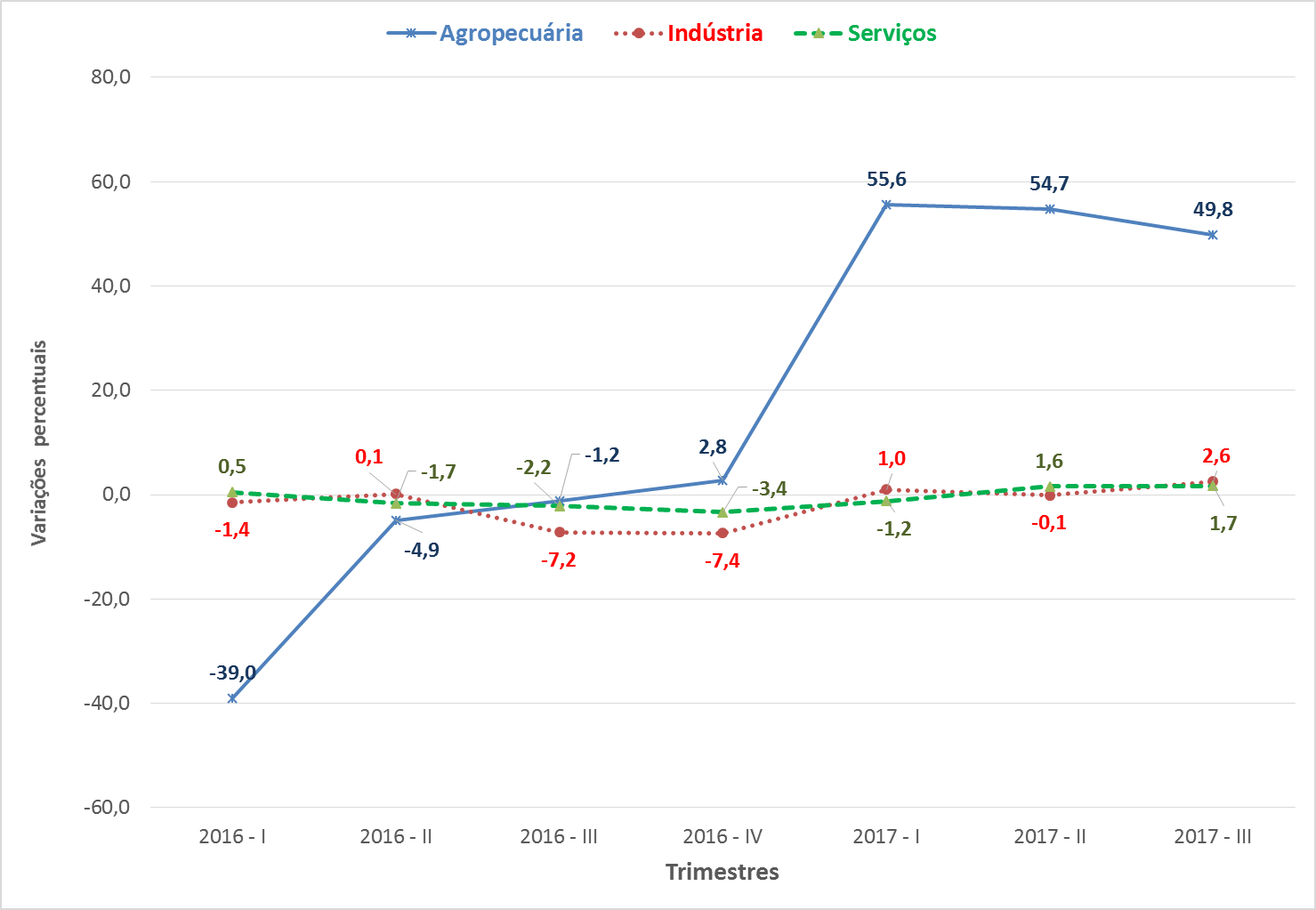 Fonte: SEPLAN MT e IBGE
Elaboração: SEPLAN MT / SI / Coord. De Estudos Socioeconômicos
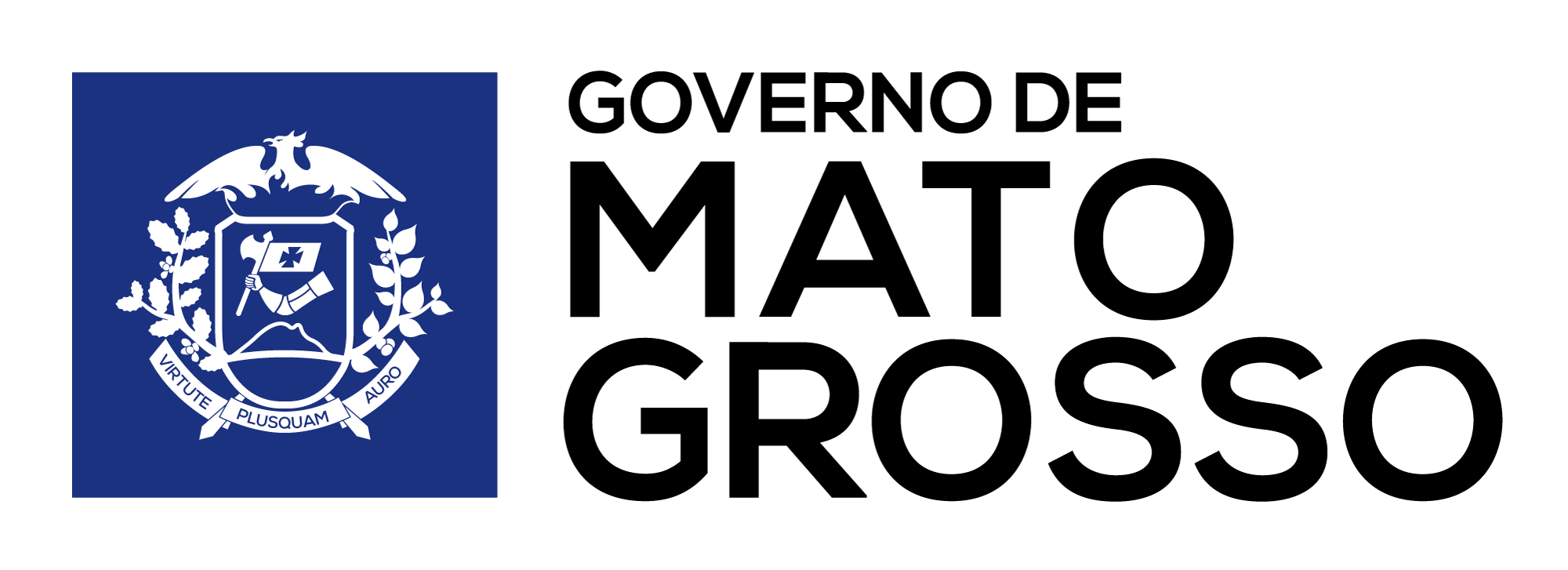 [Speaker Notes: Para adicionar imagens, respeitar os limites de informação.

Ao utilizar o template, favor deletar o box indicativo.]
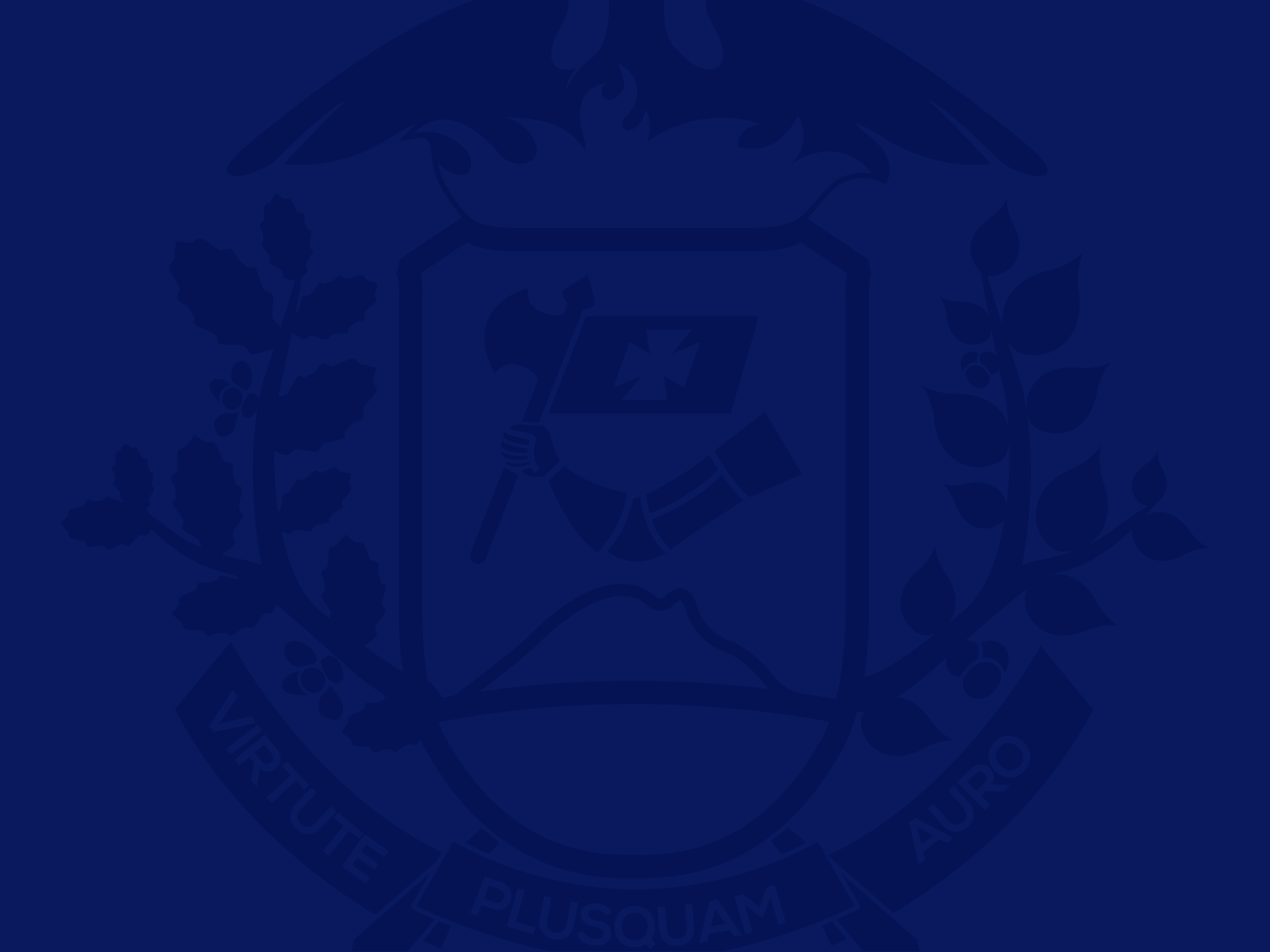 Governo do Estado de Mato Grosso		
José Pedro Gonçalves Taques
Governador

Secretaria de Estado de Planejamento	
Guilherme Frederico de Moura Muller
Secretário

Secretaria Adj. de Inf. Socioeconômicas, Geog. e Indicadores
Elaine Corsini
Secretária-Adjunta

Superintendência de Estudos Socioeconômicos e Geográficos
Antônio Abutakka	
Superintendente

Coordenadoria de Estudos Socioeconômicos
Eduardo Matsubara
Breno Augusto de Barros Antunes 	




Equipe Técnica
Coordenadoria de Estudos Socioeconômicos
Eduardo Matsubara
Breno Augusto de Barros Antunes
Junior José de Amorim
[Speaker Notes: Para divisórias em fundo azul escuro, com temas relevantes:

- Utilizar fonte Calibri 40 branca, bold e parágrafo centralizado.]
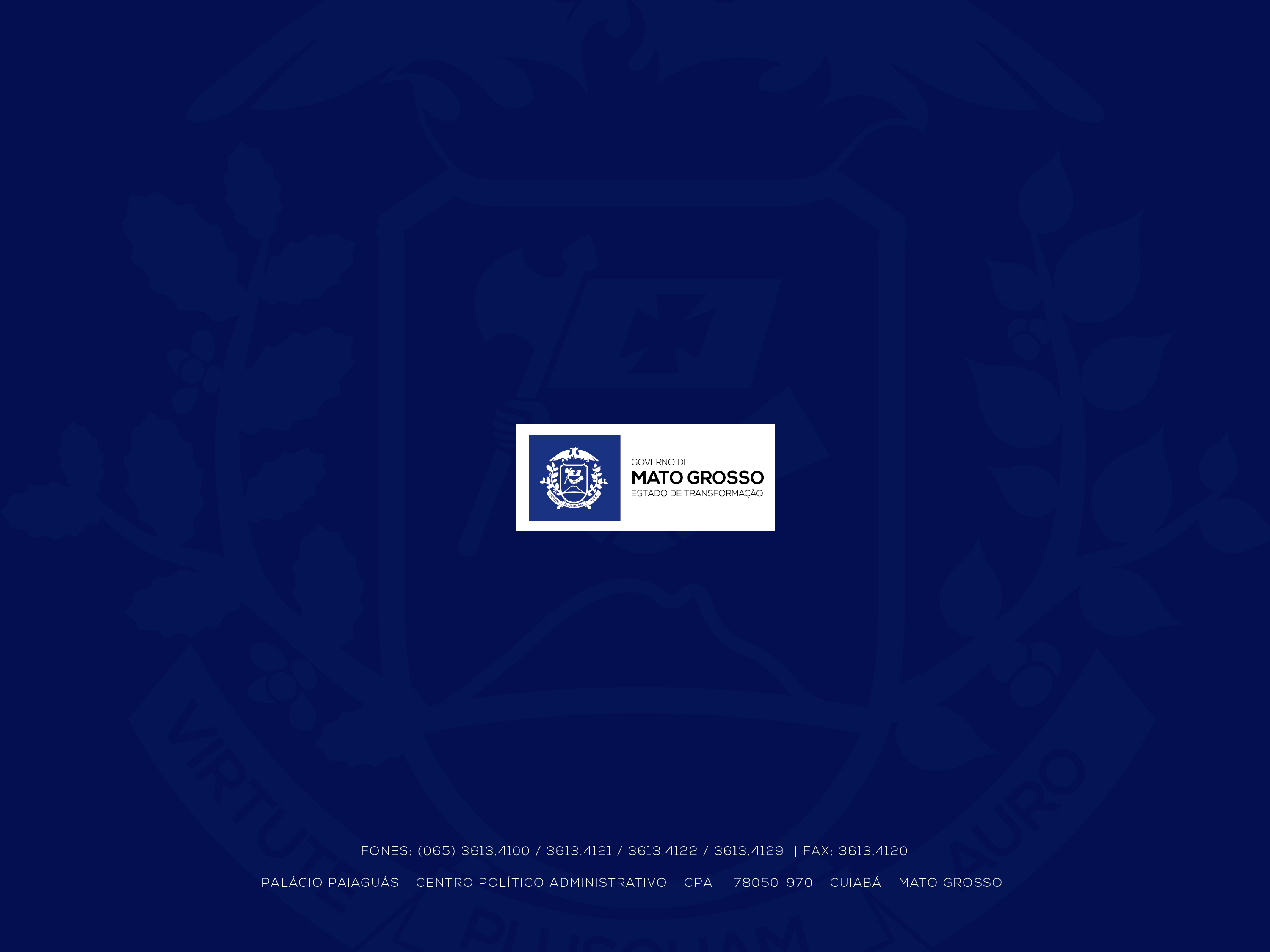 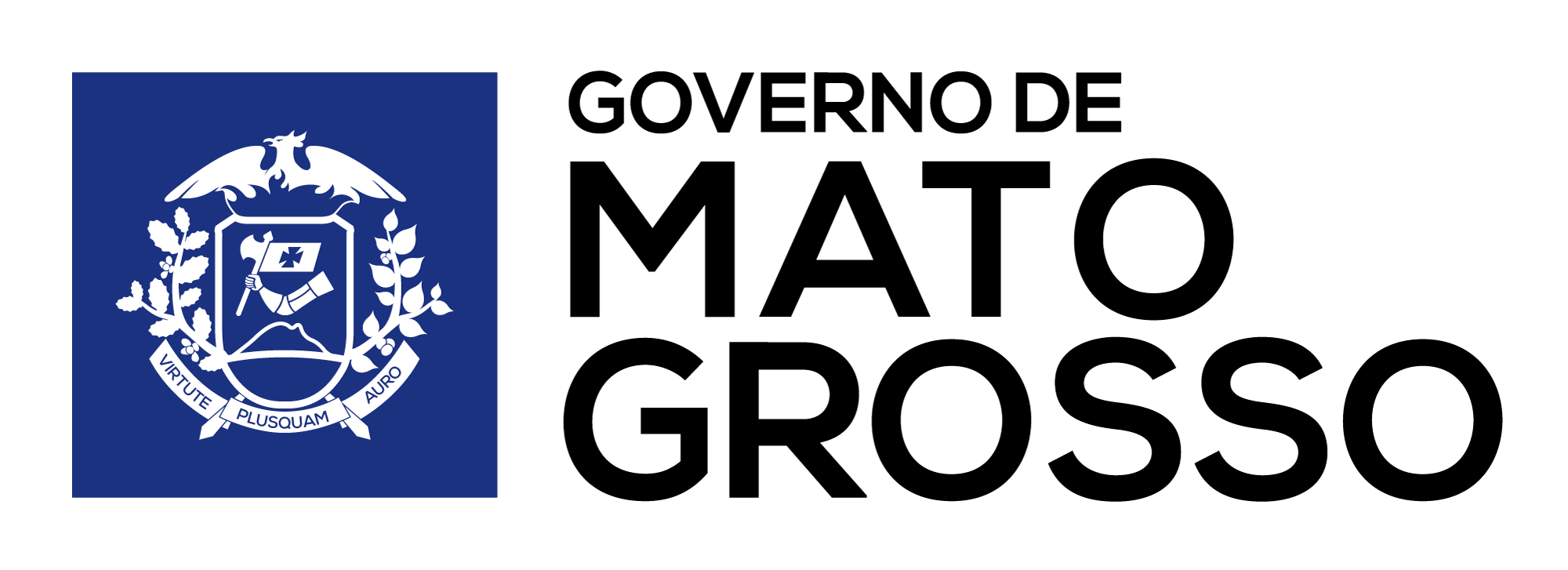 Variação do trimestre em relação ao mesmo trimestre do ano anterior
Variação do acumulado anual em relação ao mesmo período do ano anterior.
Variação do acumulado dos últimos quatro trimestres em relação aos quatro trimestres anteriores